Общешкольное родительское собрание.Подготовила учитель нач.классов БРОВКОВА И.Е.
ВАШ РЕБЁНОК ПЕРЕСТАЛ СЛУШАТЬСЯ ВАС. ЧТО ДЕЛАТЬ?
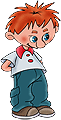 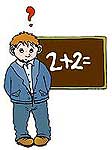 До пяти лет обращайся с сыном — как с царем. 
  С пяти до пятнадцати — как со слугой. 
  После пятнадцати – как с другом. /Народная мудрость./
Итак, слушаться – поступать согласно чьим-то советам, распоряжениям, повиноваться. Повиновение – беспрекословное подчинение чьим-то советам, приказам, распоряжениям (слов).
Во-первых, часто непослушание рождено непониманием самой сути запрета. Ребенок недоумевает: «Почему взрослым можно, а мне нельзя?». Во-вторых, ребенок может искренне хотеть сделать все, как велят родители, но у него в самом деле не получается. И, наконец, в-третьих, ребенок может не слушаться из упрямства.
Ребенок не может родиться послушным. Послушным его делает воспитание, отношение к нему взрослых.
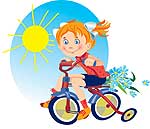 Психологами были выделены четыре основные причины нарушения поведения детей, в том числе и их нежелания выполнять требования взрослых.
1. Недостаток внимания.
2. Борьба за самоутверждение
3. Желание отомстить. 
4.Потеря веры в собственный
 успех.
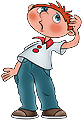 Если вы раздражены, то, скорее всего, непослушание вызвано борьбой за ваше внимание.Если переполнены гневом, то ребенок пытается противостоять вашей воле.Если поведение ребенка вас обижает, то скрытая причина — месть.Если вы находитесь во власти безнадежности и отчаянья, то ваш ребенок глубоко переживает свою несостоятельность и неблагополучие.
Существуют три основные тактики:
Игнорировать поведение ребенка (не обращать на него внимания).
Отвлекать ребенка (переключать внимание ребенка, показывая или давая ему что-нибудь интересное). 
Наказывать (шлепать, ругать, ставить в угол и пр.).
физическое наказание (порка, подзатыльники, таскание за волосы и т.д.);
наказание изоляцией (стояние в углу, запирание в комнате, ванной, туалете, чулане, отказ от контакта и пр.);
словесное наказание (угрозы, унижение);
наказание трудом;
наказание лишением удовольствия.
ФИЗИЧЕСКОЕ НАКАЗАНИЕ

 ВНИМАНИЕ! Если родители считают возможным причинить ребенку боль в виде дисциплинарного средства, то они достаточно легко могут переступить черту и перейти к жестокости.
НАКАЗАНИЕ ИЗОЛЯЦИЕЙ
Такой метод надо применять спокойно, объяснив ребенку причину наказания
Если в изоляции оказывается ребенок, страдающий боязнью замкнутого пространства (клаустрофобией), то такое наказание превращается в самую жестокую пытку и может спровоцировать нервный приступ и другие тяжелые последствия
СЛОВЕСНЫЕ НАКАЗАНИЯ
ВНИМАНИЕ! Старайтесь почаще обращать внимание на положительные качества ребенка. Хвалите его. Тем самым вы создадите дополнительную мотивацию для того, чтобы малыш руководствовался девизом: «Буду делать хорошо и не буду — плохо».
НАКАЗАНИЕ ТРУДОМ
ВНИМАНИЕ! Ни в коем случае не стоит наказывать ребенка тем, что он должен делать добровольно, от чего человек может и должен получать радость.
Подобные наказания могут на всю жизнь закрепить негативное отношение к труду, учебе, чтению.
ЛИШЕНИЕ УДОВОЛЬСТВИЯ
ВНИМАНИЕ! Будьте справедливы к детям. Не злоупотребляйте подобными наказаниями, применяйте их, только если случился поступок действительно ощутимый, действительно вас огорчивший
Что стоит знать о наказаниях?
1. Ребёнок должен знать, за что его наказали.
2. Не стоить наказывать в порыве гнева.
Помните, что ваши действия должны быть последовательны.
4. Не стоит наказывать за один проступок дважды.
5. Наказание должно быть справедливым.
6. Наказание должно быть индивидуальным (не для всех детей подходит одно и то же наказание, так для одних достаточно лишить их любимого занятия и осознание не правильности поступка придет, а для других достаточно поставить их в угол.)
7. Ребёнок не должен видеть, что вы сомневаетесь, стоит или нет, его наказывать.
8. Наказание не должно унижать ребёнка, а должно помочь в осознании не правильности того или иного действия.
9. Если получилось так, что вы наказали ребёнка в состоянии аффекта, и вы осознали что были не правы, будет правильным извиниться перед наказуемым, тем самым вы покажете, что вы тоже можете ошибаться и признать свои ошибки, чему и учите своего ребёнка.
10. После наказания не стоит напоминать ребёнку о случившимся в течение всего оставшегося дня.
11. При любом наказании ребёнок должен знать, что он всё- таки любим вами, и вы недовольны лишь его поступком, а не самим ребёнком.
12. Не стоить наказывать ребёнка в присутствии его сверстников и друзей.
   Родители должны воспитываться вместе с их же детьми. И причину в непослушании собственного ребёнка, стоит искать, прежде всего, в себе, и, найдя её, непременно избавиться от неё раз и навсегда, чтобы не лишиться самого главного в жизни- любви и понимания вашего ребёнка.
   Всем нам известно, что любому человеку необходимо, чтобы его понимали и хвалили, не скупитесь на похвалы собственному ребёнку, ведь он так в этом нуждается. И помните, что ваш ребёнок самый лучший и самый любимый, он должен всегда чувствовать, что вы его любите.
С П А С И Б О!
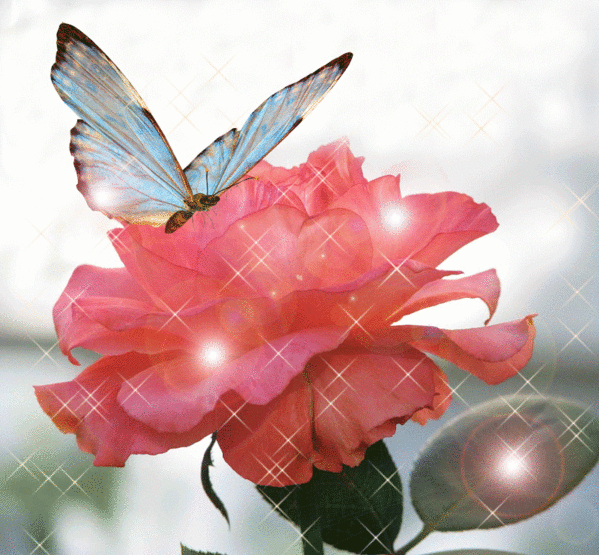